Heat Transfer
PRINCIPLE OF CONVECTION AND BOUNDARY LAYER
In convection heat transfer

There is a flow of fluid associated with heat transfer and the energy transfer mainly due to bulk motion of the fluid. 

When the flow of fluid is caused by an external agency such as a fan or pump, the resulting heat transfer is known as 'Forced convection heat transfer; 

When the flow of fluid is due to density differences caused by temperature differences, the heat transfer is said to be by 'Natural (or free) convection'
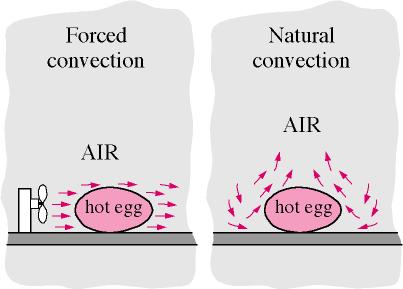 It is also common practice to non-dimensionalise the heat transfer coefficient with 'Nusselt number.

In other words, Nusselt number tells us how much the heat transfer is enhanced due to convection as compared to only conduction.

higher the Nusselt number, larger the heat transfer by convection.
Velocity boundary layer
Let a fluid approach the flat plate at a free stream velocity of U. 
The fluid layer immediately in contact with the plate surface adheres to the surface and remains stationary.
Then, the fluid layer next to this stationary layer has its velocity retarded because of the viscosity effects. 
This effect continues with subsequent layers up to some distance in the y-direction till the velocity equals the free stream velocity U. 
This region of fluid layer in which the viscosity effects are predominant is known as the 'velocity (or hydrodynamic) boundary layer', or simply the 'boundary layer'.
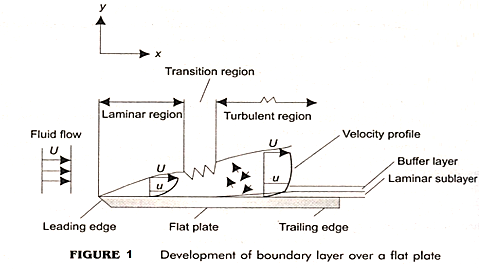 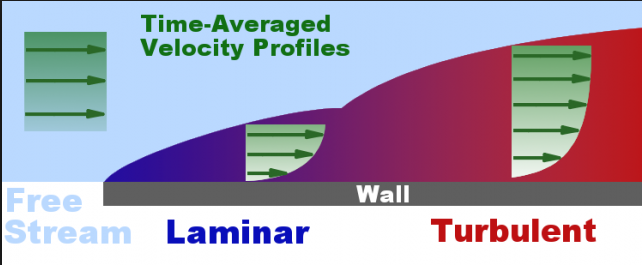 Starting from the leading edge of the plate, for some distance along the length of the plate, the flow in the boundary layer is 'laminar' i.e. the layers of fluid are parallel to each other and the flow proceeds in a systematic, orderly manner.
after some distance, disturbances appear in the flow and beyond this 'transition region', 
flow becomes completely chaotic and there is complete mixing of 'chunks' of fluid moving in a random manner i.e. the flow becomes 'turbulent'.
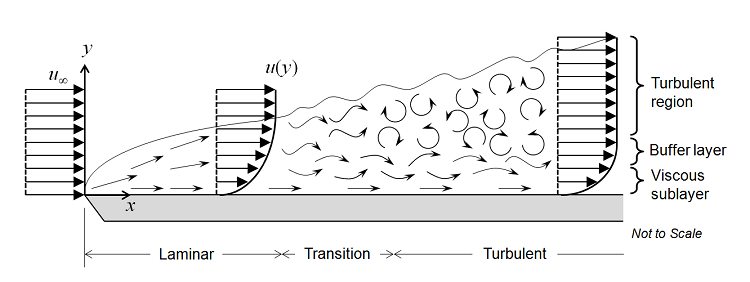 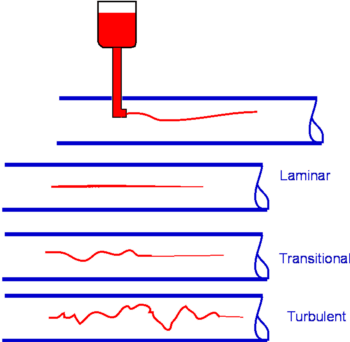 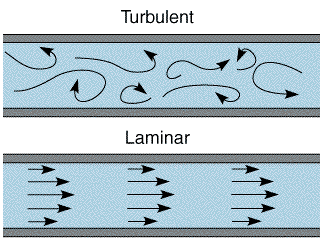 special efforts are made in the design of heat exchangers to increase turbulence.